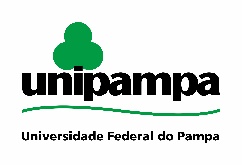 Foto com fundo branco
Nome completo
Curso de Medicina
Campus Uruguaiana
Matrícula XXXXXX
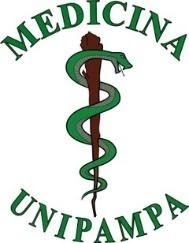